Административное 
право
Административное
право
совокупность правовых  норм, регулирующих                                 общественные отношения
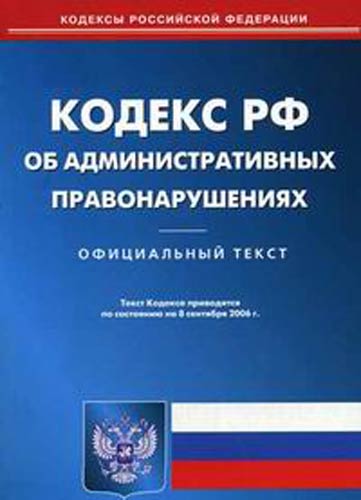 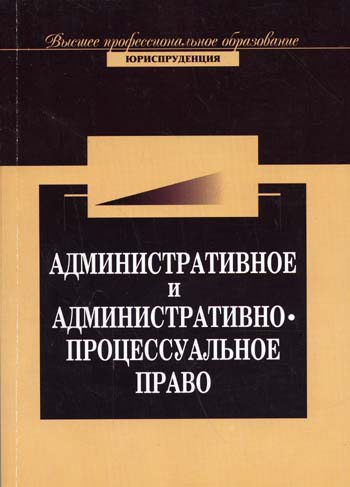 Структура
)
общая часть
 (нормы, общие для всех отраслей)
особенная часть
(нормы для конкретных      
             отраслей)
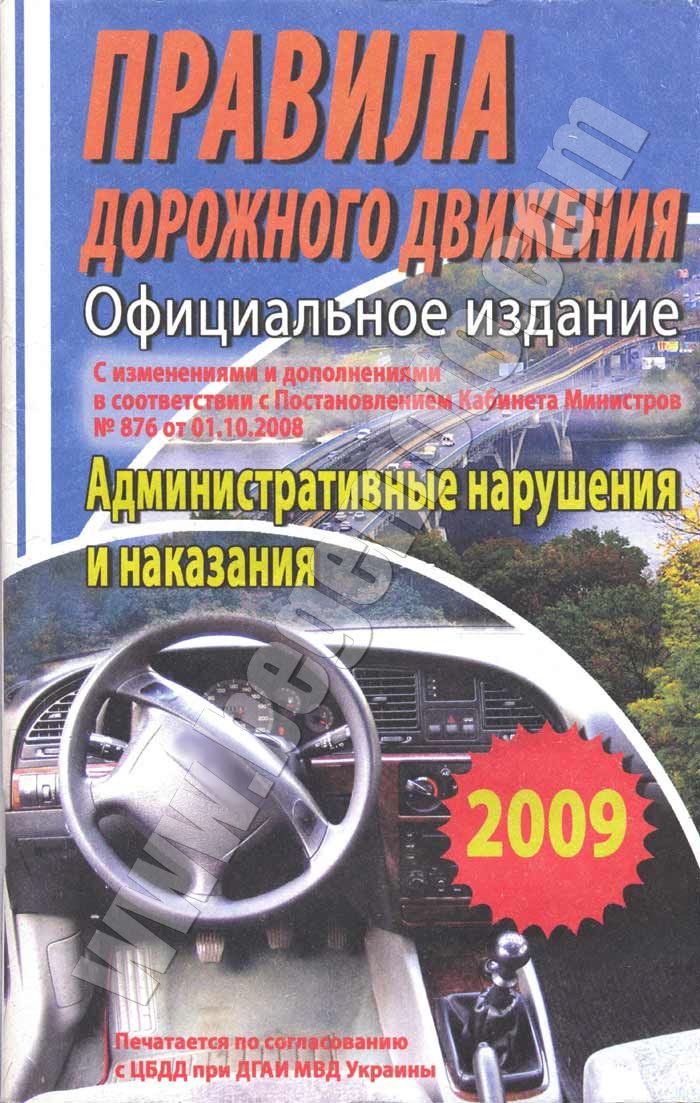 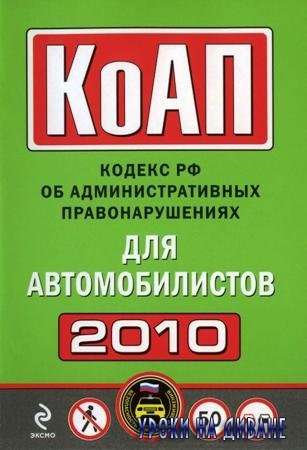 Нормы административного права
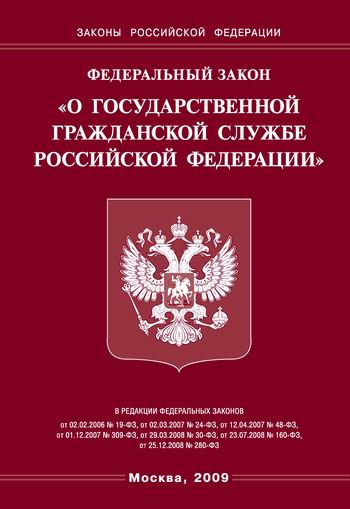 1. Определяет порядок создания, реорганизации и управления предприятий;
 2. Определяет обязанности граждан и должностных лиц;
 3. Определяет многие права граждан;
 4. Регулирует общественные
      отношения в сфере
       государственного управления.
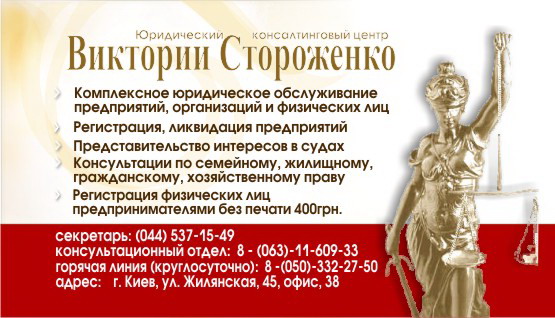 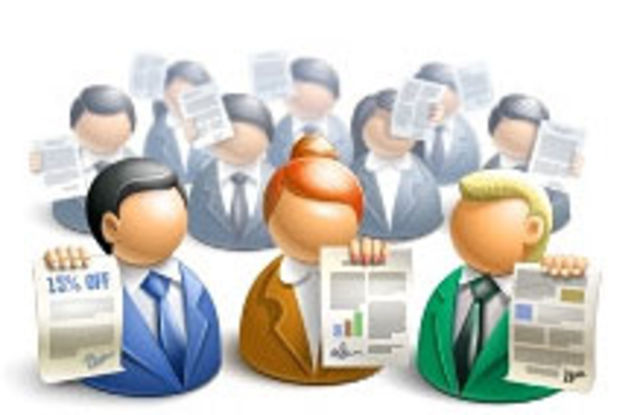 устанавливает
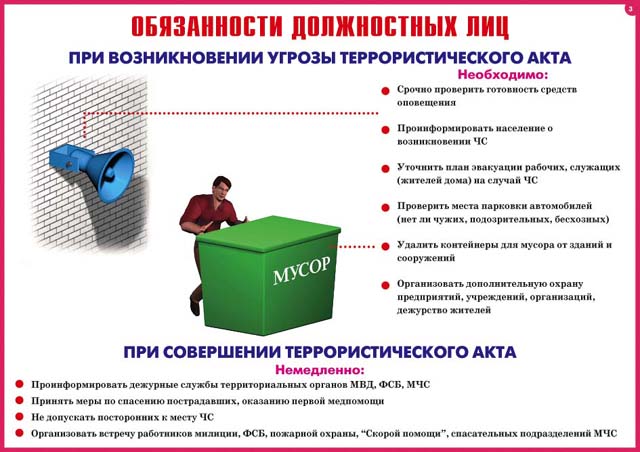 1. Правила поведения граждан, организаций,
    должностных лиц;
2. Административную ответственность;
3. Порядок рассмотрения дел об административной ответственности;
4. Исполнение постановлений о наложении административных взысканий, их опротестование и обжалование.
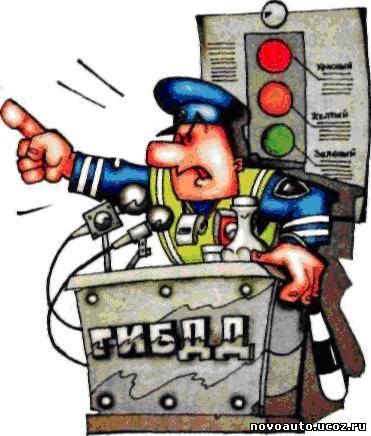 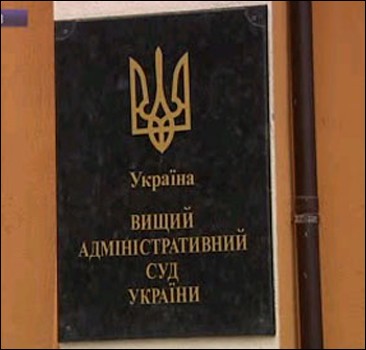 Административное правонарушение
§51, СТР.273-374

Что такое АДМИНИСТРАТИВНОЕ ПРАВОНАРУШЕНИЕ?
Какие виды АДМИНИСТРАТИВНЫХ ПРАВОНАРУШЕНИЙ  существуют?
Каковы ПРИЗНАКИ АДМИНИСТРАТИВНЫХ ПРАВОНАРУШЕНИЙ?
Виды административного принуждения
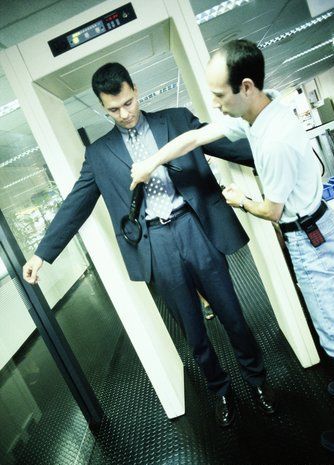 1. Административно-предупредительные
2. Меры административного принуждения
          → личный досмотр
          → досмотр вещей
          → административное задержание
          → изъятие документов и вещей
          → отстранение от управления 
               транспортным средством
          → снос самовольно построенных 
               зданий
          → отстранение от выполнения
               работ
          → приостановление работ
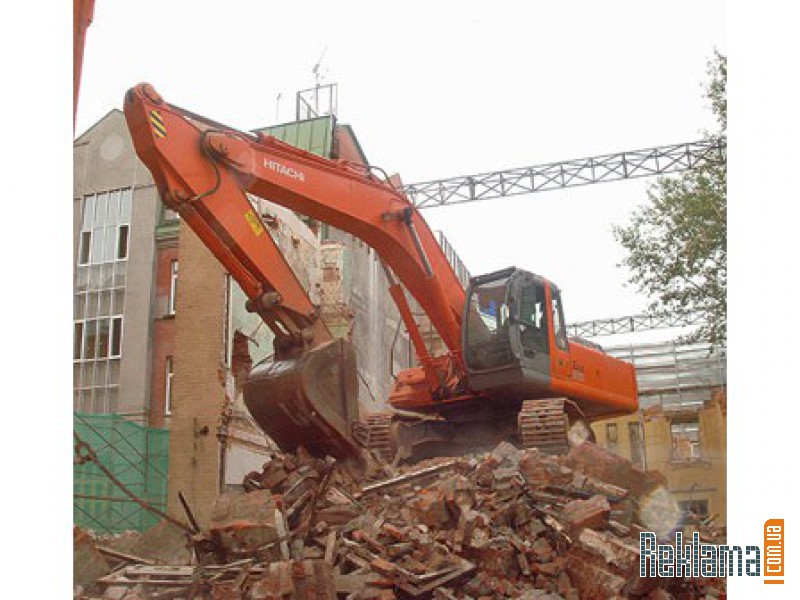 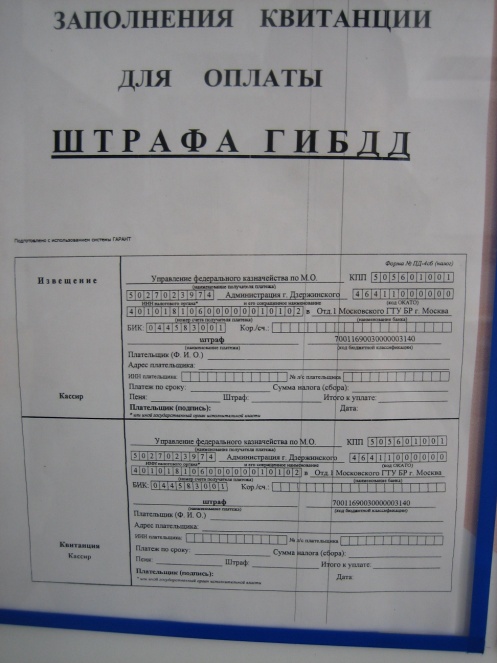 3. Административные взыскания
         → штраф
         → предупреждение
         → конфискация
         → исправительные работы
         → возмездное изъятие
         → административный арест
         → лишение специального права
 4. Меры административно-процессуального
обеспечения
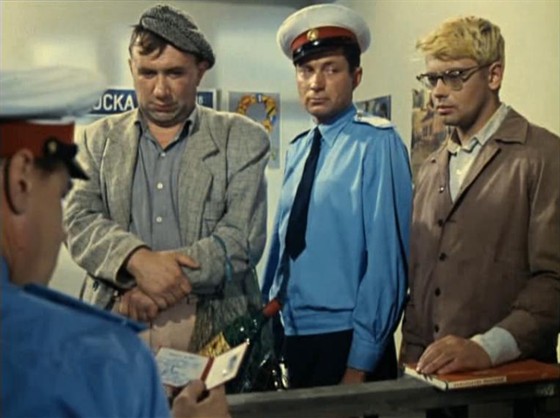 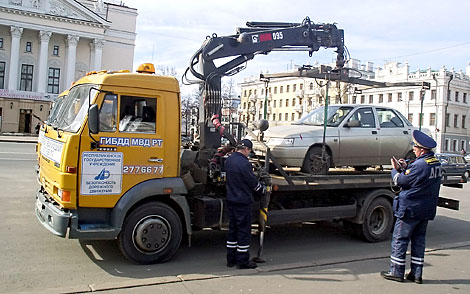 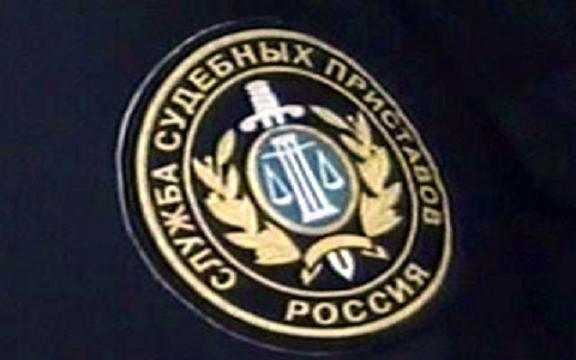 Административная ответственность
Полная                                с 16 лет;



Мелкое хулиганство         с 14 лет, с  
                                                       участием
                                                      комиссии по делам 
                                                      несовершеннолетних.
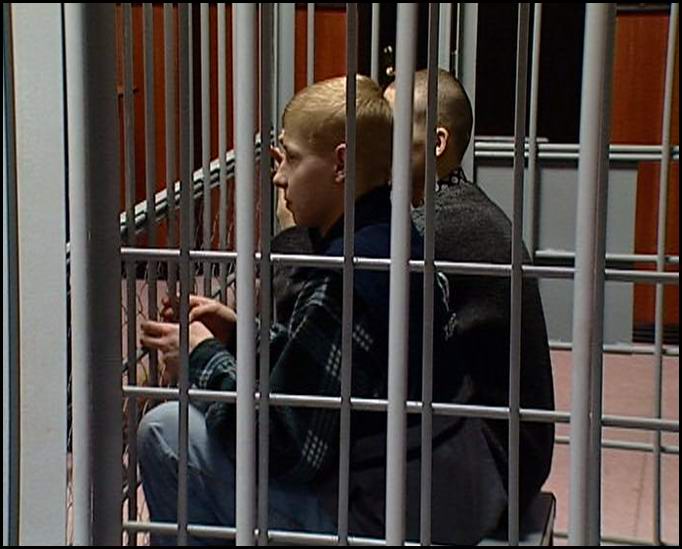 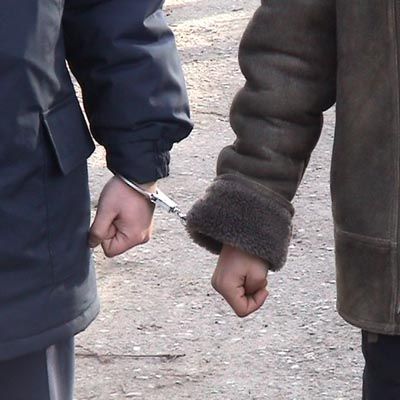 Меры к несовершеннолетним
1. Обязать принести публичное извинение;
2. Вынести предупреждение;
 3. Объявить выговор или строгий выговор;
4. Возложить обязанность возместить ущерб своим
 трудом (если он зарабатывает), либо родителей;
5. Наложить штраф ( если он зарабатывает), либо на родителей;
6.  Направить условно или поместить
несовершеннолетнего (11-14 лет) в спецшколу;
 7. Направить условно или поместить ( 14-16 лет) в спецПТУ;
 8. Лишение права (15-18 лет) распоряжаться своим заработком.